A little about me and my experience/ qualificationsTeach in the Pre-Service Firefighter Program – career prep- 20 yearsConducting Mock Interviews/Critques for over 20 years – First in CanadaFirefighterInterviews.comCo-authored The Study Guide for the Firefighter InterviewWrote monthly articles for FireHall.comAttended  the firefighter career expo and hosted and ran the mock interview sessions – many years
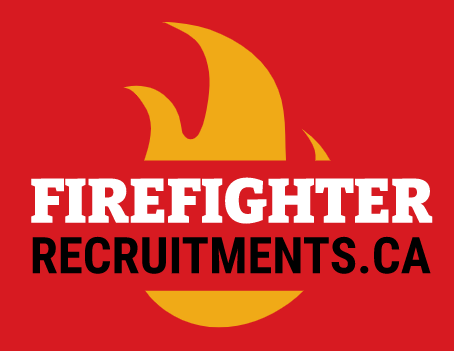 Recording
Click to edit Master title style
FPPT.com
Preparing for Behavioural Firefighter Interview/Questions
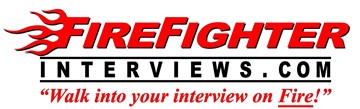 Preparing For The Behavioural Firefighter Interview/Questions
What is behavioural interviewing?
Why do fire departments use this style?
What to expect from your interview panel
Key points to consider 
How to prepare for behavioural questions
Top 10 behavioural firefighter competencies/
Firefighter competencies/skills
What is behavioural interviewing?
Tell us a time when…
Relate a competency or skill through a story
Past performance predicts future performance
Story telling
Why do fire departments use this style?
Allows them to determine if you have key competencies
Departments tend to keep the same competincies
If stress seems to an issue in the fire service and the trend is for more firefighters to be off on sick leave… it allows them to see if you have the PROVEN ability to manage stress and what mechanisms, you have in place.
What to expect from your interview panel ?
They ask the question you give your answer…

The panel may ask open-ended follow-up questions: 
“How did you feel?” 
“What were you thinking?” 
“What did you do?” 
“What did you say?”  
“What was your role?” 
“What was the benefit?”
Key points to consider
Kill 2 birds with one stone – Sell yourself
Use I not WE
Be specific
Know what the competency (stressful situation)/character trait/skill is
STAR / SAR
Experience Interview 
Can’t  think of a relatable story? Can I talk about what I would do?
How far should I go back…Highschool? (competencies not fully developed)
Situation – good story telling… panel feels like they are there
Engaging stories 
Opposite competency ??
How to prepare for behavioural questions
Come up with 2-3 stories for each competency
Stories are supposed to be long and detailed
Think about 20 + stories that are significant/engaging 
Then pair them with the appropriate stories
If a story has more then one competency, re-write the same story to focus on the different competency
How to prepare for behavioural questions
How to prepare for behavioural questions
Use different parts of your resume to sell yourself
Know the competency, skill or trait (DEF)
Write out your answer – use the behavioural based worksheet
Have a book for brainstorming stories
Use your phone to record (folders/ play lists)
Top 10 Behavioural Competencies
Diversity - Describe a time when you were faced in dealing with someone from a diverse background. Tell us a time when you promoted diversity.
Stress Management - Tell us a time when you were involved in a stressful situation and how did you cope with it?
Teamwork- Tell us a time you were involved in a team that was not functioning very well?
Conflict resolution - Tell us a time when you were involved in a conflict with a fellow team member or co-worker and how did you cope with it?
Customer Service - Describe a time when you have given superior customer service.
Character – Can you tell us a time your morals were challenged?
Weakness/negative/Mistake -  Tell us about a time you failed at something and what did you do to improve yourself?
Decision making - Tell us about a difficult decision you had to make and how you made it.
Communication- Tell us about a time that you had to relay important information in an emergency situation.
Difficult or Irate - Tell us a time when you were faced with a difficult person.
Firefighter competencies/skills
Example of Firefighter Competencies
Characteristic Traits
Diversity
Conflict
Stress
Teamwork
Mistake
Tolerance of Ambiguity
Adaptability
Customer Service
Communication
Decisiveness
Attention to Detail
Assertiveness
Safety
Leadership
Decision Making
Initiative
Example/ Questions
Example – Stress
Any Questions?
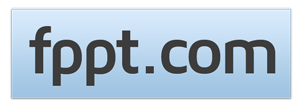